Rotational Staticsi.e. “Torque”
Net force vs. net torque
Greater net force causes greater linear acceleration.
Greater net torques cause greater rotational or angular accelerations.
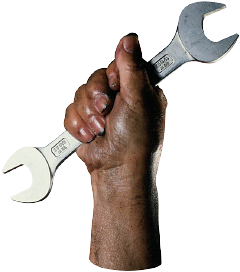 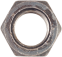 Torque is a twist or turn that tends to produce rotation. * * * Applications are found in many common tools around the home or industry where it is necessary to turn, tighten or loosen devices.
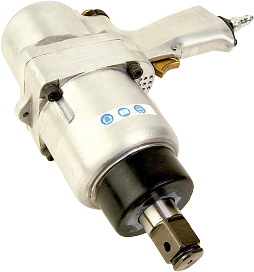 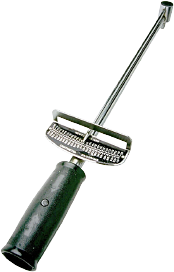 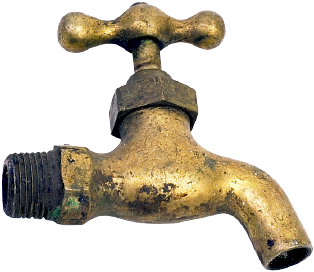 Definition of Torque
Torque is defined as the tendency to produce a change in rotational motion.
Examples:
Torque
Torque depends on
the magnitude of the force
the point where the force is applied relative to the axis of rotation
the direction of the force
Calculating Torque
Torque = (lever arm) x (magnitude of force)
 r and F must be PERPENDICULAR
Unit = N∙m
Direction
Positive torque causes counterclockwise rotation
Negative torque causes clockwise rotation
Sample Problem
In the diagram below, calculate the torque exerted by each force if the rod has a pivot at point A and L = 10 m?
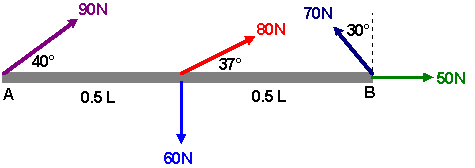 Equilibrium
For a rigid body to be in equilibrium, two conditions must be met.
Linear motion cannot change
therefore ΣFx = 0 and ΣFy = 0
Rotational motion cannot change
therefore Στ = 0

“A rigid body is in equilibrium if it has zero translational acceleration and zero rotational acceleration.”
Center of gravity
The center of gravity (cg) of a rigid body is the point at which its weight can be considered to act when calculating the torque due to the weight.
For a symmetric shape the cg is located at the geometric center.
Example
Example
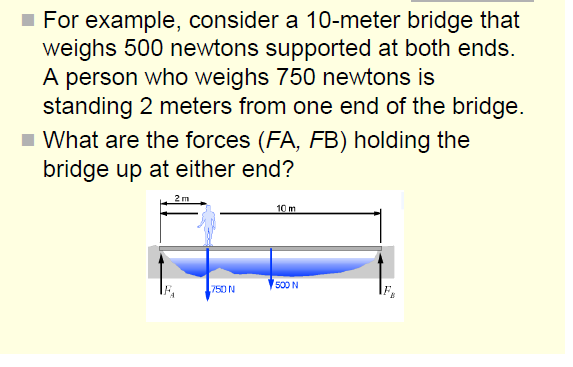 EXAMPLE – If the uniform boom has a mass of 10 kg, calculate the tension in the cable and calculate the horizontal and vertical forces on the boom from the wall.
Practice